Chapter 7The Muscular System
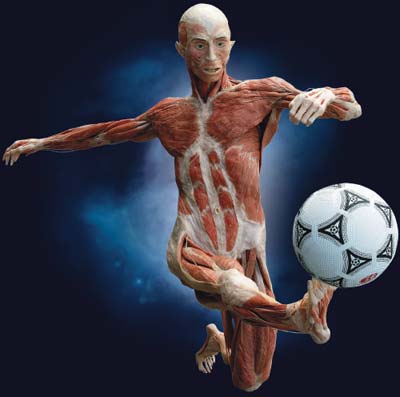 7.1 Functions and      Types of Muscles
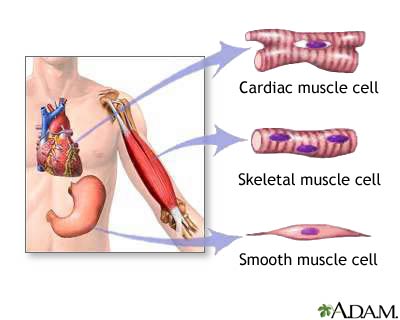 * 3 types of muscles: 
   smooth, cardiac, skeletal
*muscle cells are called muscle fibers
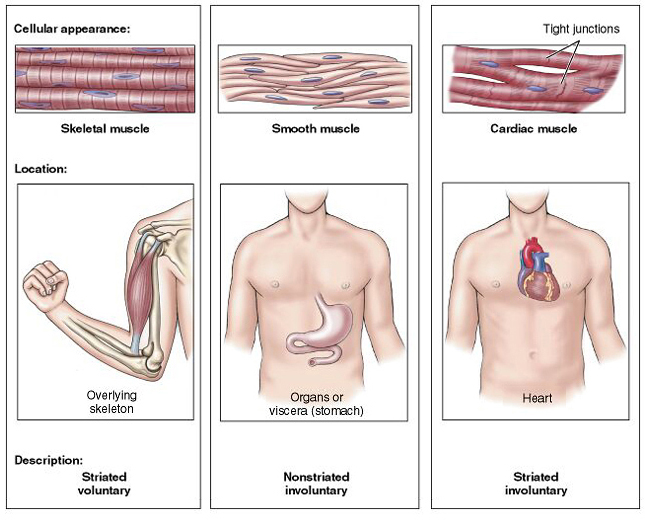 Smooth Muscle
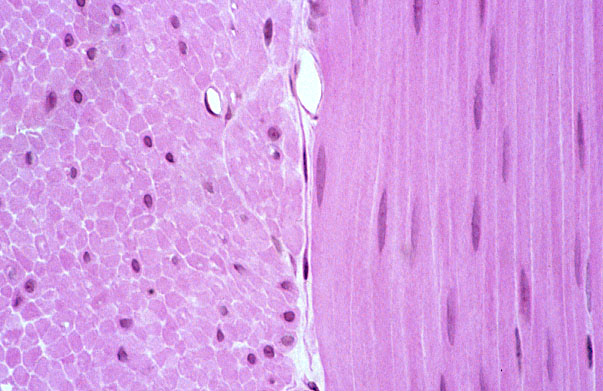 *  walls of organs
*  involuntary
*  spindle shaped
*  uninucleated
*  no striations
*  slower, longer contractions
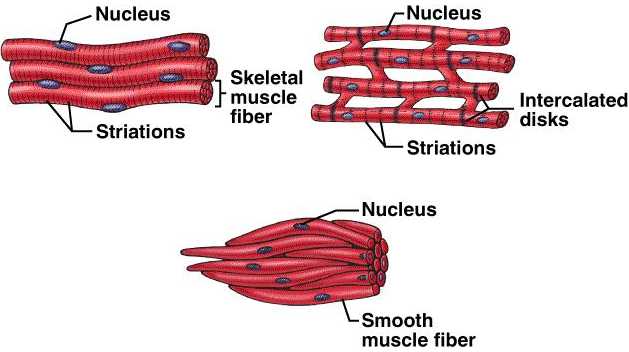 Cardiac Muscle
*  heart wall
*  involuntary
*  tubular shaped & branched
*  uninucleated
*  striated
*  relaxes between contractions
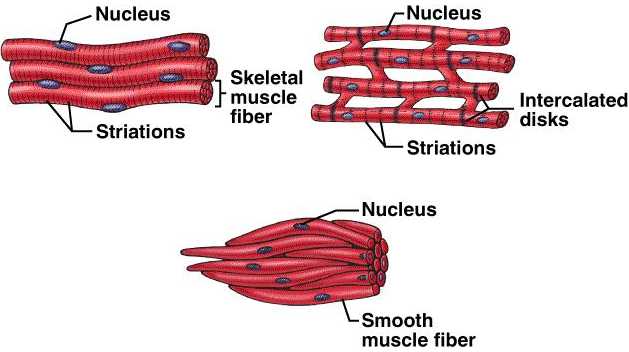 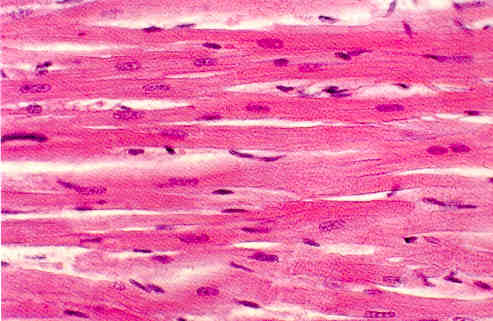 Skeletal Muscle
*  skeletal muscles
*  voluntary
*  tubular shaped 
*  multinucleated
*  striated
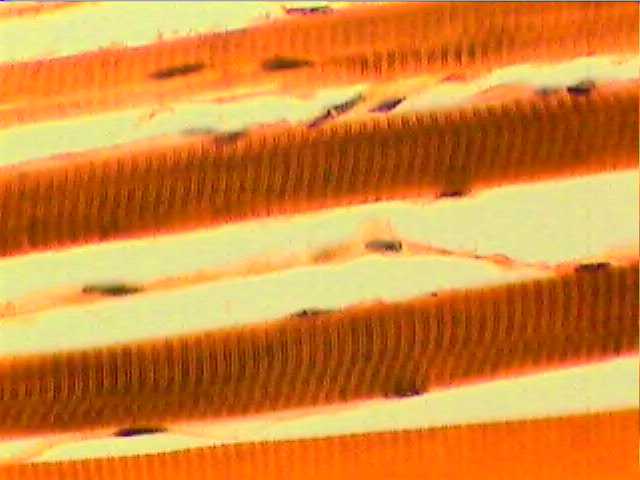 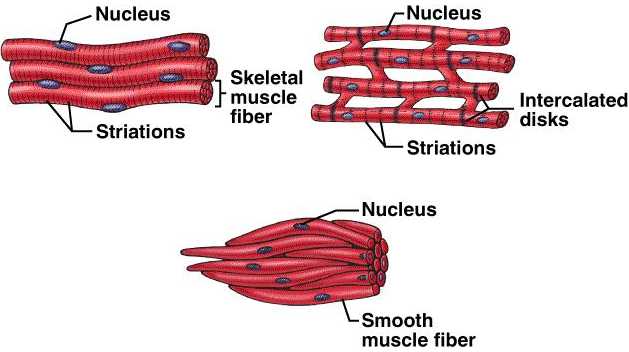